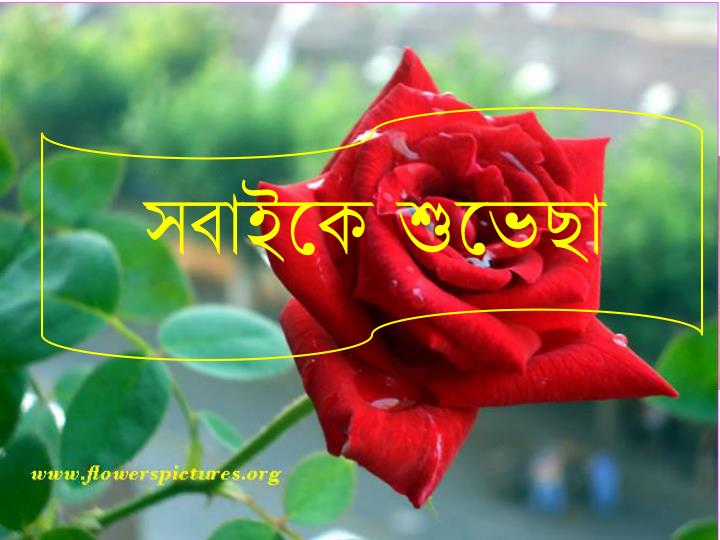 শিক্ষক পরিচিতি
ফারহানা বেগম
সহকারি শিক্ষক
সুলতান মাহমুদপুর 
সরকারি প্রাথমিক
বিদ্যালয়।
সদর হবিগঞ্জ।
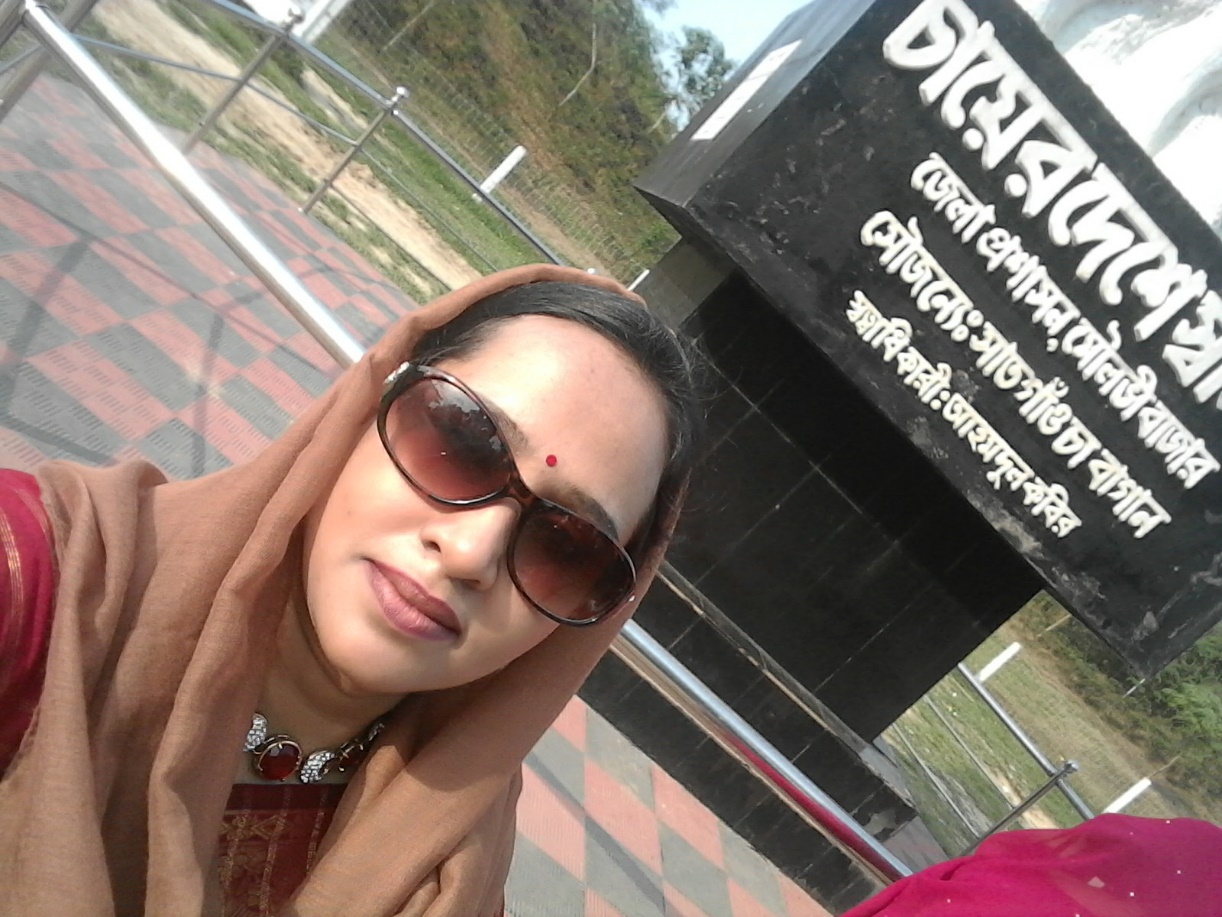 বিষয় পরিচিতিঃ
বিষয়ঃবাংলা
শ্রেনিঃপ্রথম
পাঠ শিরোনামঃমামার বাড়ি
পাঠ্যাংশঃআয় ছেলেরা …বাড়ি যাই।
শিখনফল
শোনাঃ
২.1.1 ছড়া শুনে আনন্দ লাভ করবে ও তার অভিব্যক্তি প্রকাশ করবে।
বলাঃ
২.১.১পাঠ্যবইয়ের ছড়া স্পষ্টভাবে আবৃত্তি করতে পারবে।
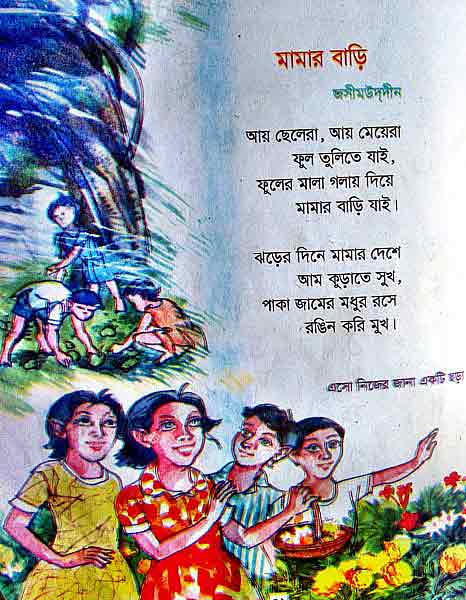 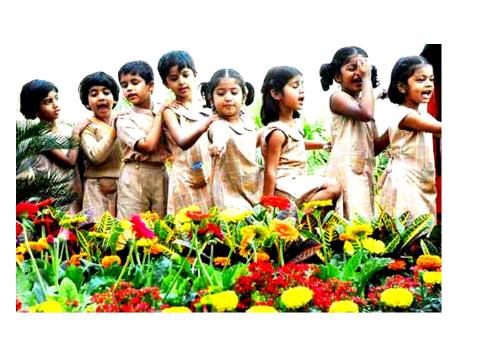 আয় ছেলেরা আয় মেয়েরা
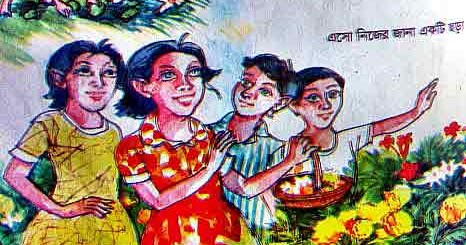 ফুল তুলিতে যাই
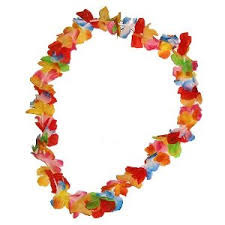 ফুলের মালা গলায় দিয়ে
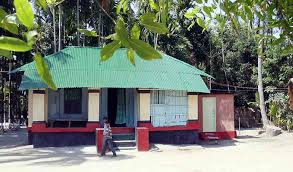 মামার বাড়ি যাই
পাঠ্য বইয়ের ৪২ নং পৃষ্টা খোল এবং মামার বাড়ি কবিতার প্রথম ৪ লাইন পড়।
মামার বাড়ি
জসীম উদদীন
আয় ছেলেরা, আয় মেয়েরা 
ফুল তুলিতে যাই,
ফুলের মালা গলায় দিয়ে
মামার বাড়ি যাই।
শিশুরা পড়বে
দলীয় কাজ
গোলাপ
শাপলা
শিশুরা ১ম ৪ লাইনের উপর তার অভিব্যাক্তি বলতে পারবে।
ছড়াটি স্পষ্টভাবে ১ম ৪ লাইন আবৃতি করতে পারবে।
শ্রেণি মুল্যায়ন
যেকোন দুই তিন জনকে কবিতাটি    স্পস্টভাবে পড়তে বলব।
ধন্যবাদ
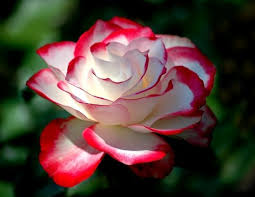